The gender and tolerance to violence: mass media debate in Latvia
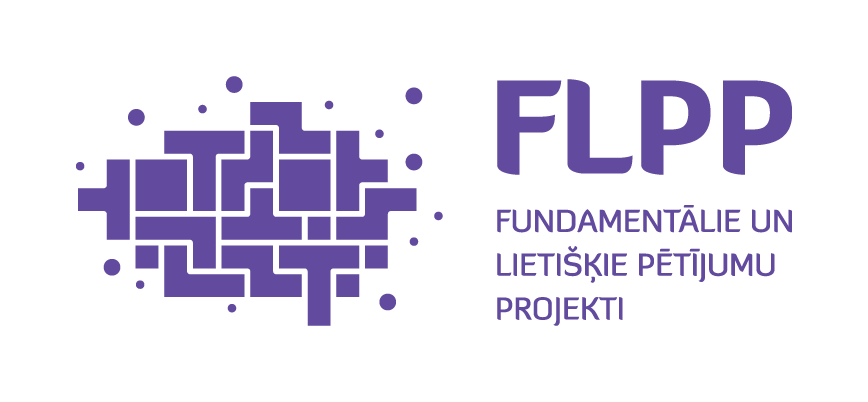 Dr. Ilze Mileiko, University of Latvia 

Project: Strengthening families, communities and relationships: anthropological perspectives on violence. Project funded by the Latvian Council of Science (project no. lzp-2018/1-0068)
The aim
My presentation will explain how articles and comments frame tolerance of violence in Latvia and how ideas on gender included there.

Tolerance of violence is support, justification of violence or positive assessment of it.
[Speaker Notes: So I try to understand not only how they tolerate violence and why they do it?]
Methodology
The presentation will be based on media analysis  3166 from between 2010 and 2018 using frame analysis. 
Frames define problems, diagnose causes, make moral judgments, and suggest remedies.
How they tolerate violence?
That violence is part of human’/men’s nature;
That violence is a result of love and care;
Direct support being given to violence and blaming the victim;
Punishing violence should be violent;
Female violence to man is funny;
Reporting is an errant practice and family conflict needs to be deal with discreetly.
Naturalizing violence
“'Naturalizing violence” is a frame that used in data pool 480 times, it explains violent behavior in the context of human nature comparing humans with different animals. 

Believe, that real men should be violent because violence related to his biology and genetic;
Violence is a result of love and care
Justify, even ask aggressivity and violence by specific perception include idea, that violence is related with love and care. 
The violence in family is mostly justified with saying if someone beats you, then he loves you.
Blaming the victim for violence
Blaming victims are most the common frame on tolerance of violence that often used in comments. It is used 965 times.

Many below the line commentators believe that victim deserves the violence to him/her due to his or her own attitude or behavior or may even enjoy it.

This frame make visible traditional gender norms.
Punishing for violent person should be violent
This is specific frame, that used in data base at least 1542 times speaking about what should be done with violent persons.

 This frame mostly used to speak about criminals and teenagers, that do not respect existed social order. This frame show that violence can be used to maintain existing social order.

Active position and will to punish violent person violently and aggressively  are demonstration of masculine domination;
Female violence to man is funny
Tolerance to violence in Latvia includes idea, that female violence to man is funny. It is mostly included in a joke, where the content questioned man masculinity. 
In a lot of situations silenced situations when men suffer from violence in families, the reasons If he will ask for help, he can become object of jokes, because he doesn’t realize his role in family.  
In commentaries persons recognize a lot of situation when some male is facing emotional or physical violence, but in public this topic is not discussed because the existing gender roles and tradition do not allow for men to complain.
Reporting is wrong practice and conflict need to be deal quietly
Informing the police is a wrong practice because conflict need quieter resolution. The reason for hiding violence is shame for an institution and the victim. This frame used when speaking about ignorance of children punishing, domestic violence and conflicts in schools.
Conclusion
Analyzing the violence tolerance in electronic media in Latvia we find different possibilities how tolerance can be practiced, but it is closely related to human believes. 
We see that tolerance is closely related to ideas about gender roles and to prevent the tolerance there are need to work with human believes on gender. 
Crucially, the tolerance of violence included gender structures, where person for that do not perform his/her gender role correctly society ask for punishment. In this context victim is blamed.
Sometimes debate on violence is place where masculinity or femininity are presented, for example dominant masculinity.